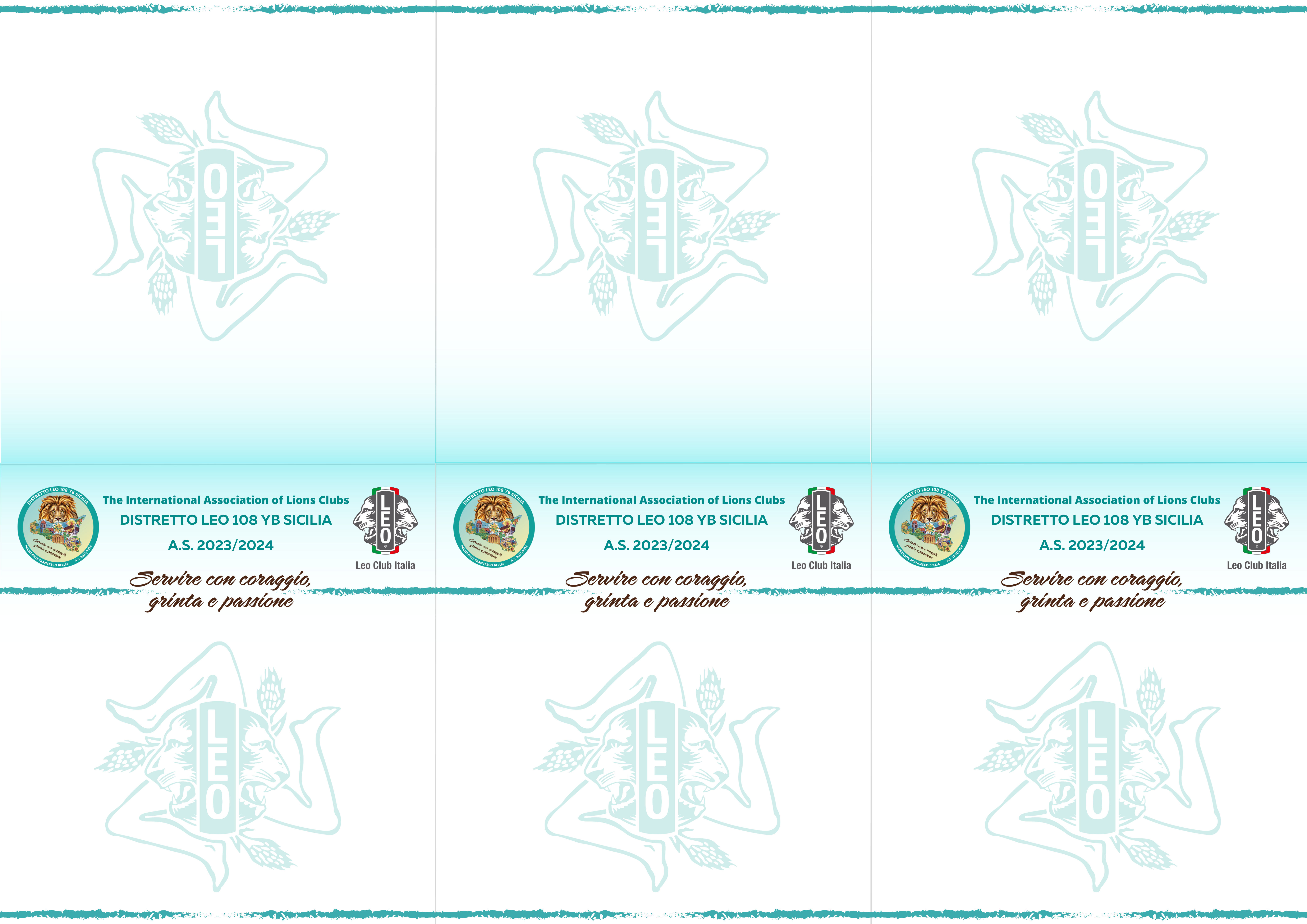 Nome Cognome
Nome Cognome
Nome Cognome
Nome Cognome
Nome Cognome
Nome Cognome
Nome Cognome
Nome Cognome
Nome Cognome
Nome Cognome
Nome Cognome
Nome Cognome
Nome Cognome
Nome Cognome
Nome Cognome
Nome Cognome
Nome Cognome
Nome Cognome
Nome Cognome
Nome Cognome
Nome Cognome
Nome Cognome
Nome Cognome
Nome Cognome
Tavolo 3
Tavolo 2
Tavolo 1
Passaggio di Campana
Passaggio di Campana
Passaggio di Campana
LEO CLUB
LEO CLUB
LEO CLUB
Agrigento Host
Agrigento Host
Agrigento Host
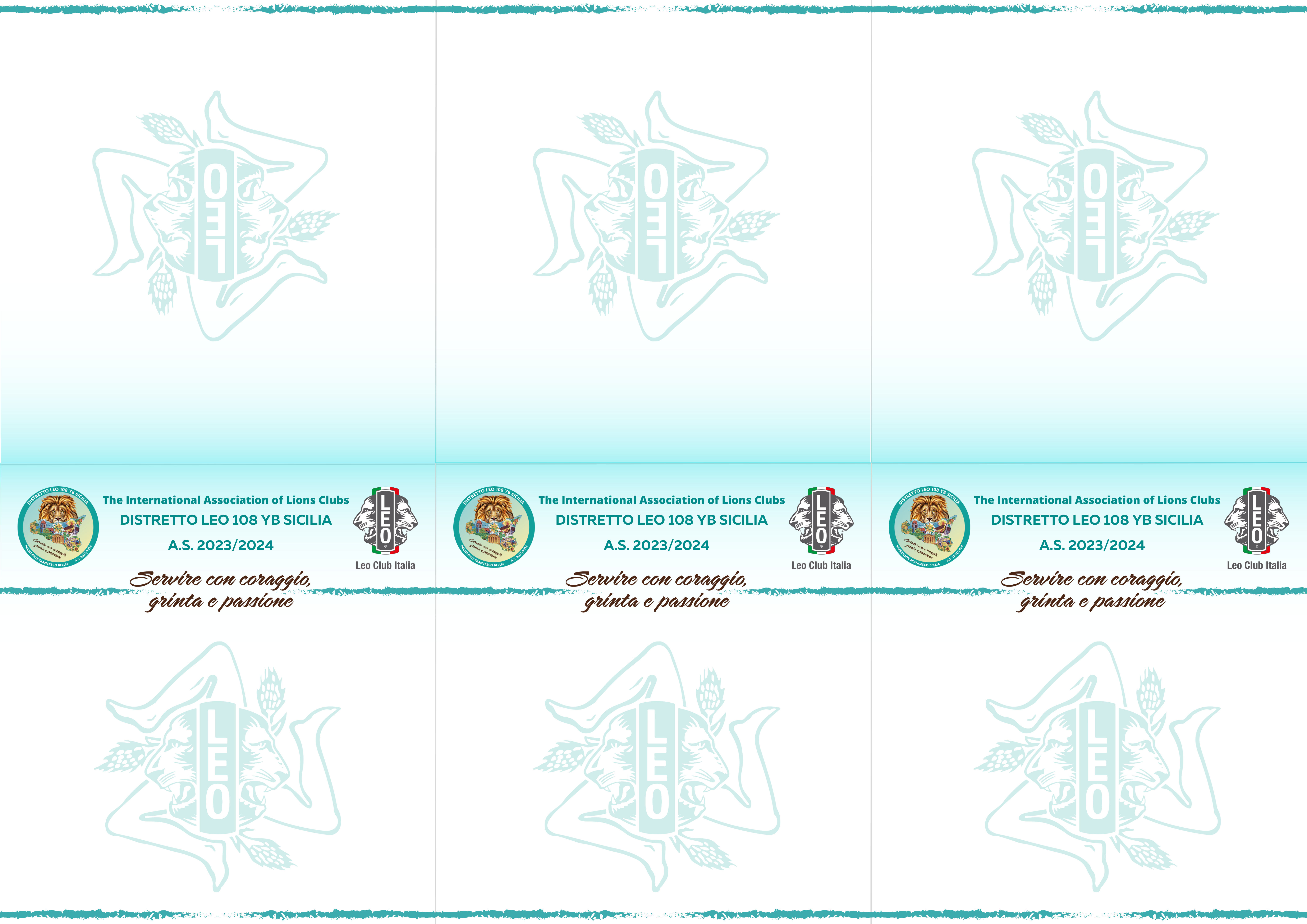 Nome Cognome
Nome Cognome
Nome Cognome
Nome Cognome
Nome Cognome
Nome Cognome
Nome Cognome
Nome Cognome
Nome Cognome
Nome Cognome
Nome Cognome
Nome Cognome
Nome Cognome
Nome Cognome
Nome Cognome
Nome Cognome
Nome Cognome
Nome Cognome
Nome Cognome
Nome Cognome
Nome Cognome
Nome Cognome
Nome Cognome
Nome Cognome
Tavolo 6
Tavolo 5
Tavolo 4
Passaggio di Campana
Passaggio di Campana
Passaggio di Campana
LEO CLUB
LEO CLUB
LEO CLUB
*Nome*
*Nome*
*Nome*